Career Fair Prep  2018
Jackson School of Geosciences 
Career Services
Workshop Outcomes
Have a goal for your time at the career fair
Know how to prepare between now and September 18th 
Understand what to do while you’re at the fair 
Know what to do after the fair
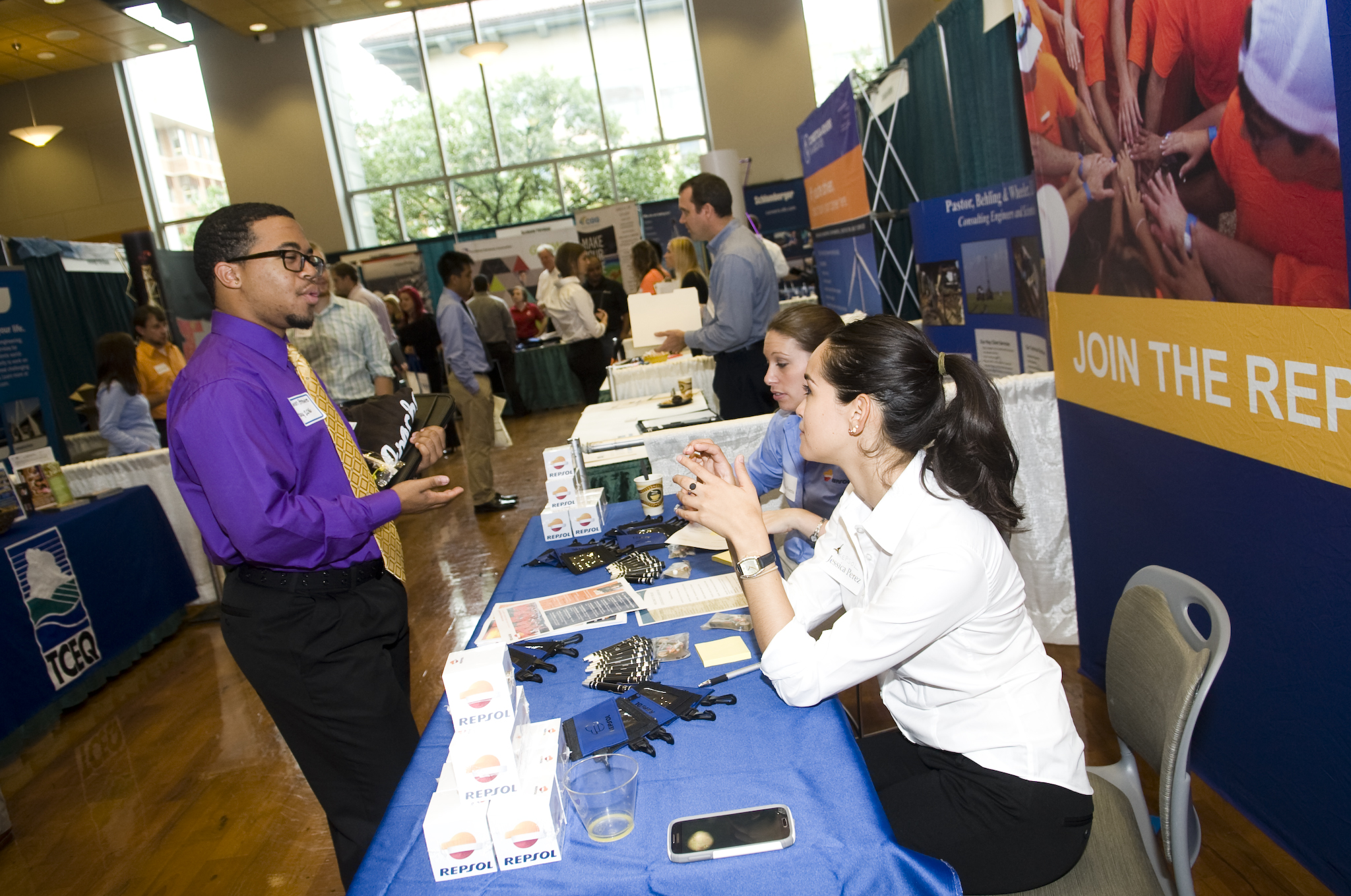 Defining your goal
Set goals
How will you know the fair was successful? 

Possible goals
Explore career options
Get advice on how to stand out in the future 
Network and make connections
Learn more about companies
Feel more prepared for interviews
Be considered as a candidate 
Drop off your resume
Practice talking to new people
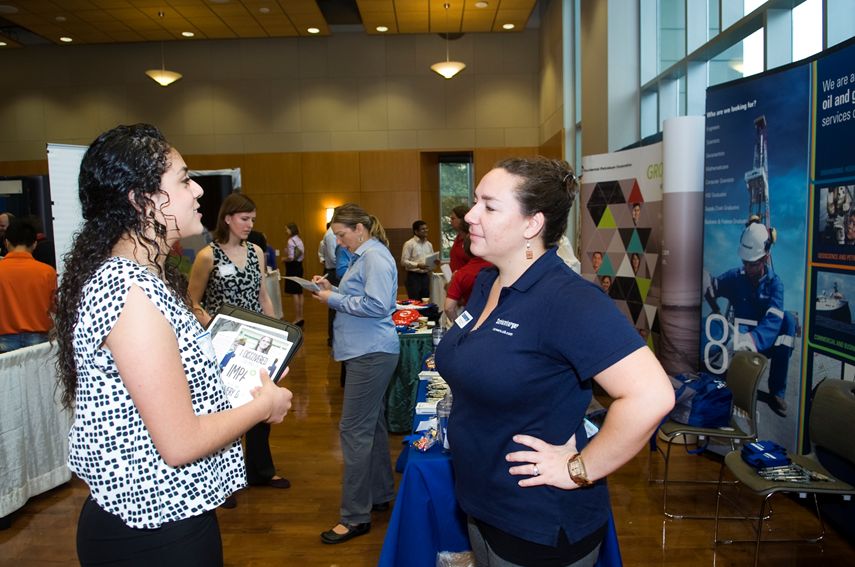 Before the fair: Prepare!
Introduction
Handshake
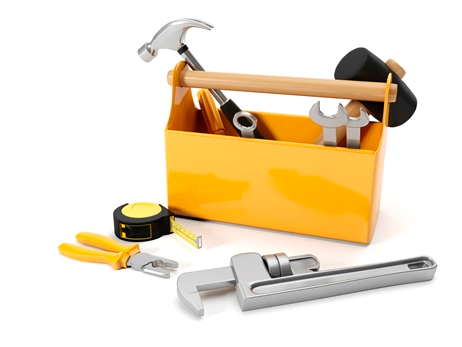 Resume
Knowledge of companies
Questions
Before the fair
Research Companies 
 Find out who will be at the fair
 Determine companies of greatest interest
 Determine the jobs you’ll apply for
Before the fair
Research Companies 
 Company website
 LinkedIn
Employer perspectives
Based on your interactions with students at the career fair, please rate the following:
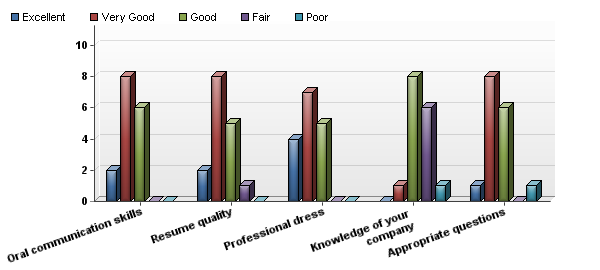 Employer perspectives
“To help determine which ones (resumes) to select for on-campus interviews, we cross-checked with ones that may have had good interaction with us at the Career Fair (to us, that showed a real genuine interest in the company, not just on trying to find a job).”
On how to improve… 
“Ask us more relevant questions.”
“Know as much about the company as possible”
Before the fair
Ideas
Questions for the Recruiters
What do you like about working for ________? 
What additional skills or training would help me in this field? 
What skills or work experience do you look for in a candidate?
What are the next steps?
 Does your company have formal training programs, or do employees receive on-the-job training?
Can you describe your company’s culture?
Technical questions about company’s activities
What do you want to know? 
Have questions ready for the recruiters
Before the fair
Practice your handshake
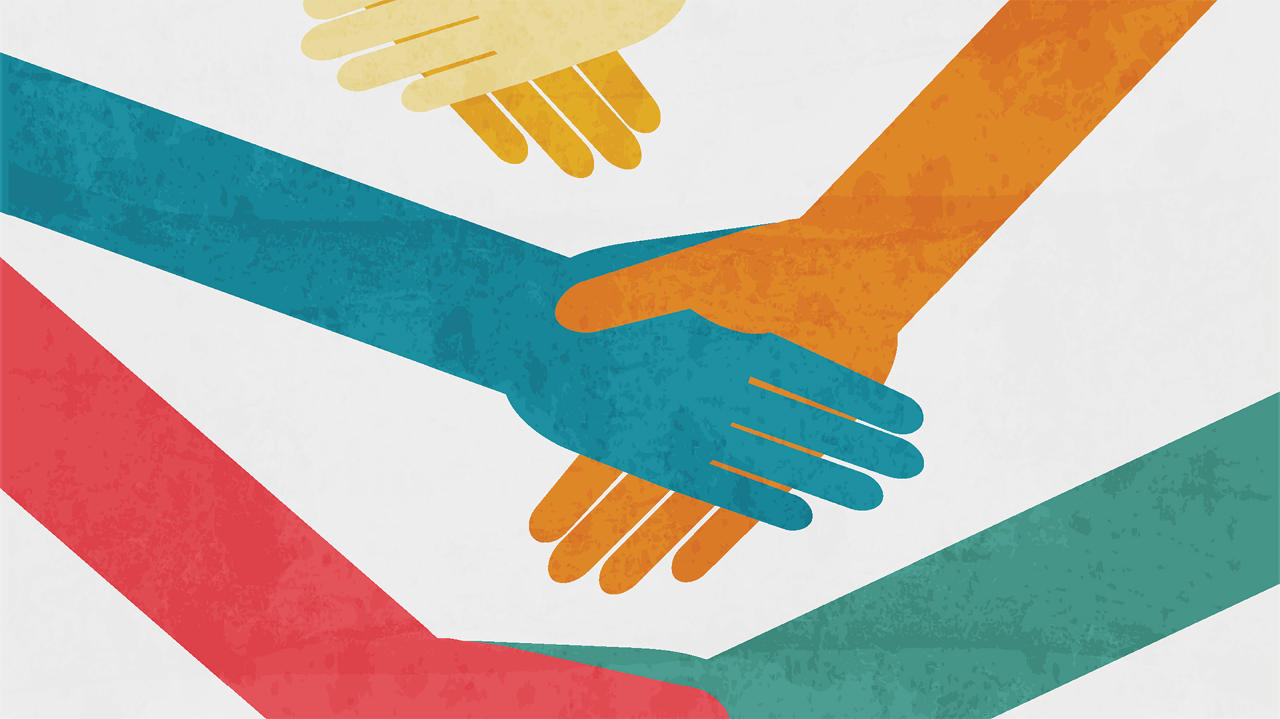 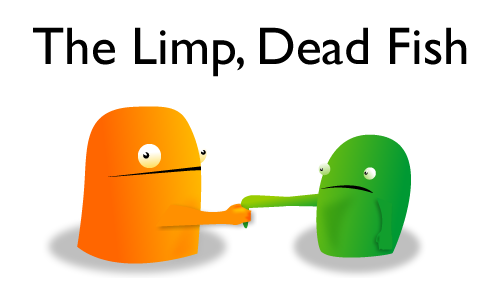 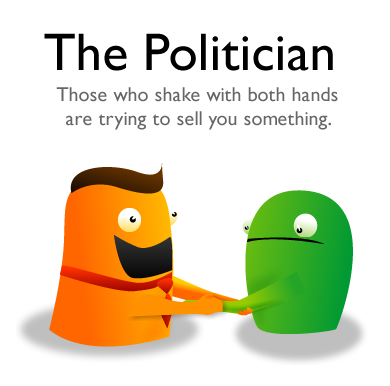 Before the fair
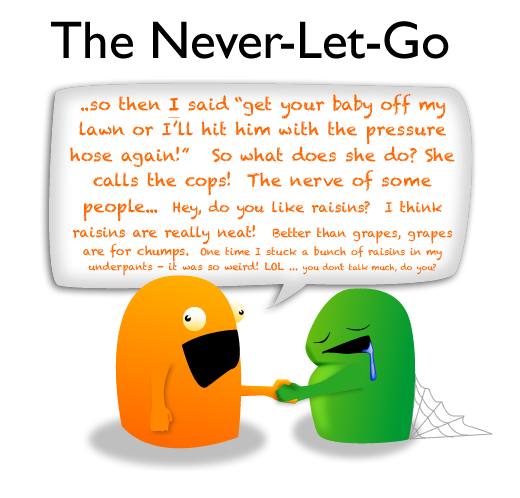 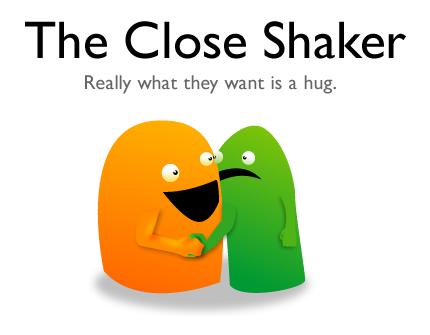 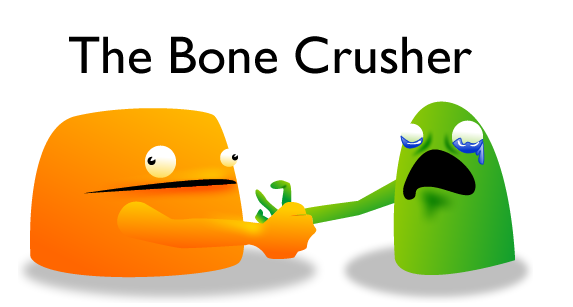 Source: http://theoatmeal.com/comics/handshakes
Before the fair
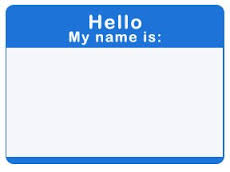 Practice your introduction
Start simple
Example: 
Hi, my name is ______________. I’m a _____________ at the Jackson School studying _________. I’m currently looking for a __________ position for _______________. 
Elevator pitch
Summarizes your skills, goals, experience, and your current career objective
Practice!
6 Pitches for the 21 Century
https://www.youtube.com/watch?v=XvxtC60V6kc
At the fair
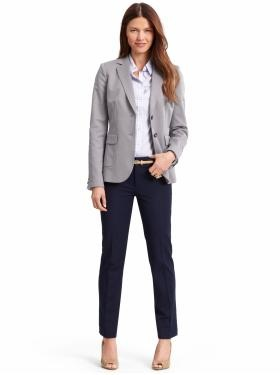 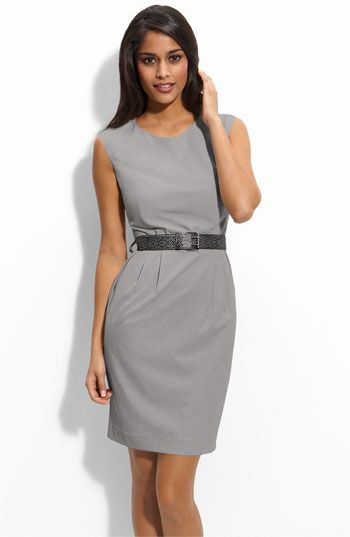 Appearance
Business casual for women: 
2 Pieces (no jacket required)
Flats, nice sandals, low heels
Top: Blouse, button-up, tailored shirt
Bottom: Dress pants, knee length skirt or dress, khakis
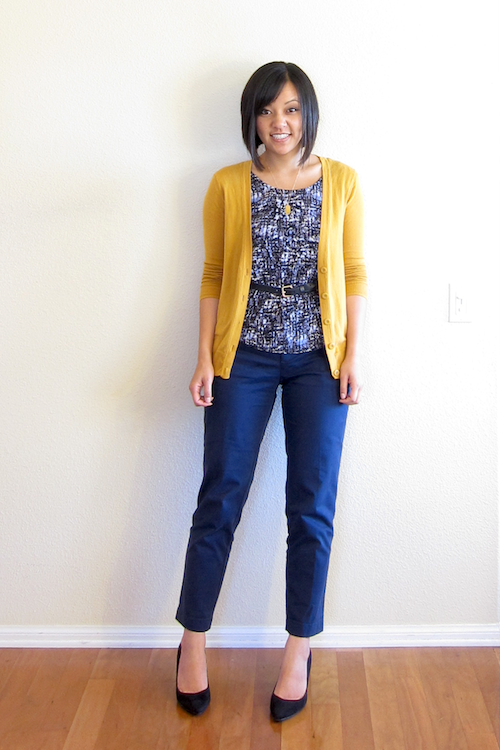 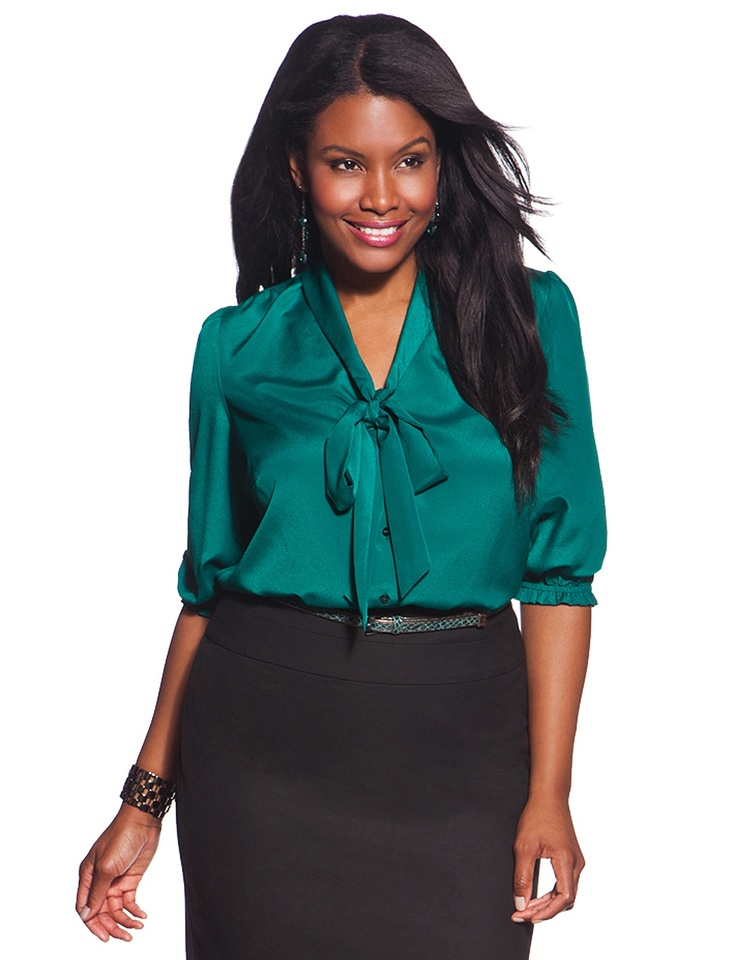 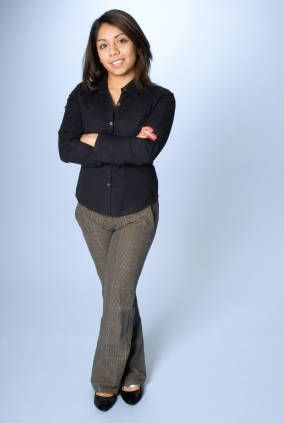 At the fair
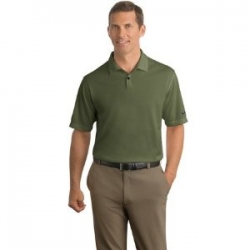 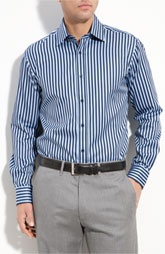 Appearance
Business casual for men: 
2 Pieces (no jacket required)
Top: Button-up shirt, collard polo
Sports jacket or blazer ok 
Bottom: Dress pants, khakis with belt
Shoes: Formal or dressy
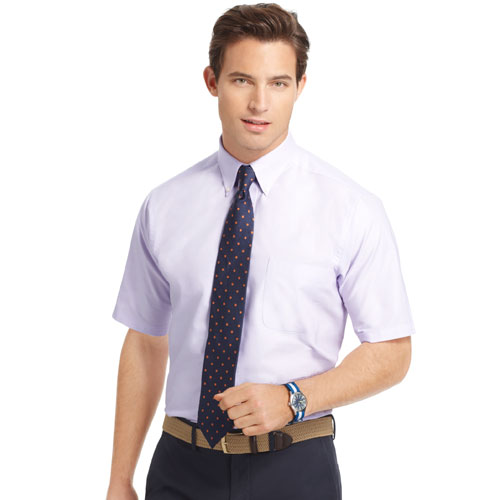 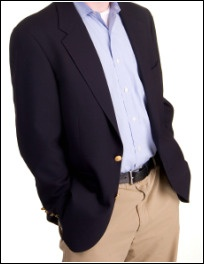 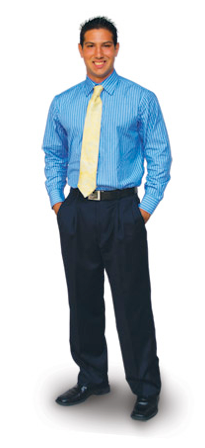 At the fair
What to Bring
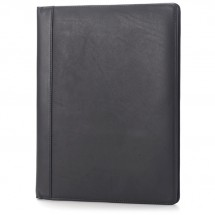 Belongings
Backpack check-in
Padfolio check-out
Resumes
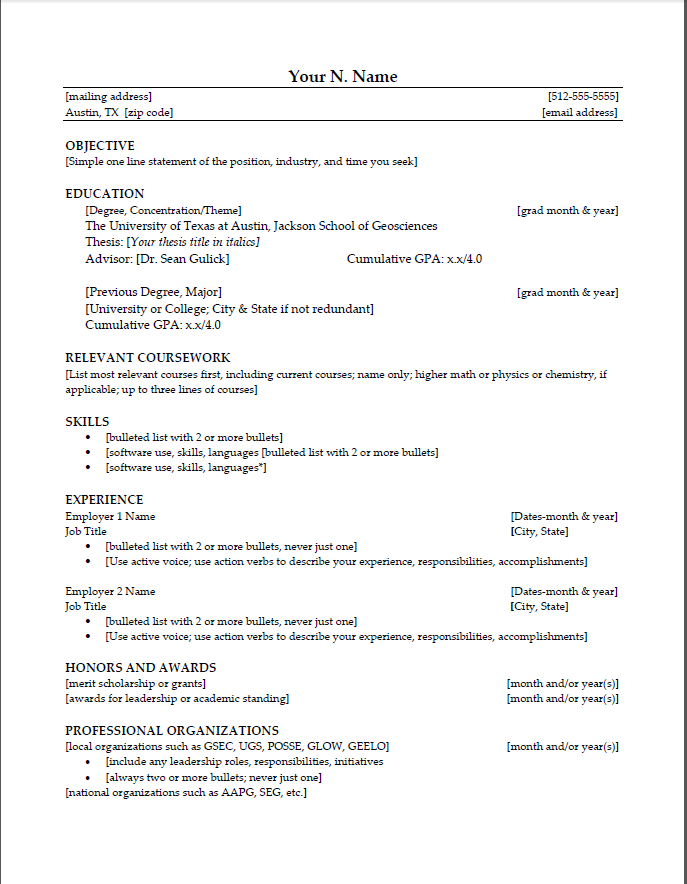 At the fair
Approach the Booth
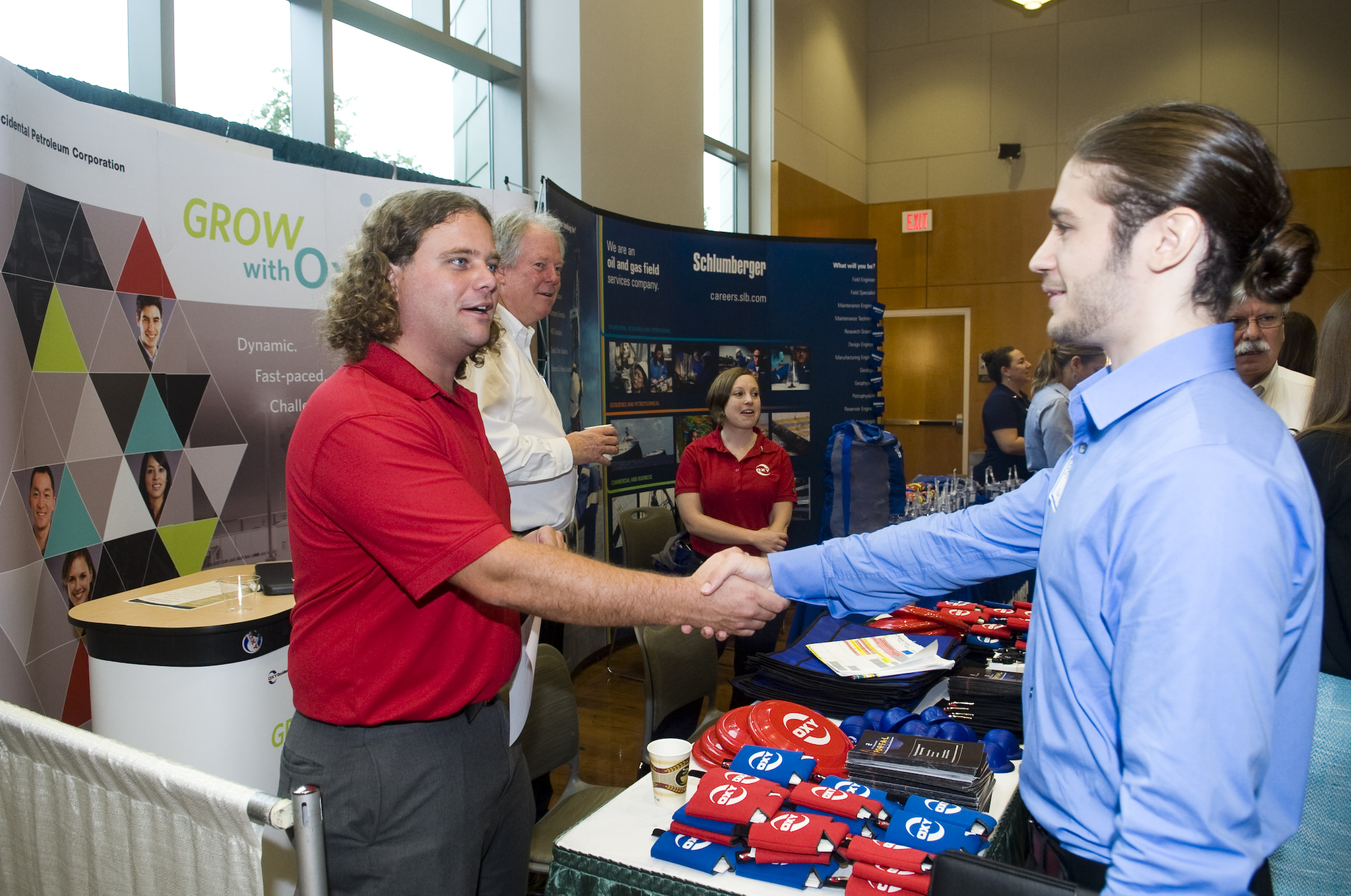 Smile
 Offer handshake
 Introduce yourself
 Ask questions
Share your resume
Be ready to provide a summary of your educations, skills and qualifications for the job or internship with the company. 
Have several copies of your resume printed on resume paper ready to hand out to employers.
You might have to wait…
At the fair
Close the Conversation
 Collect business cards
 Ask about next steps
 How to apply if no job on Career Connections
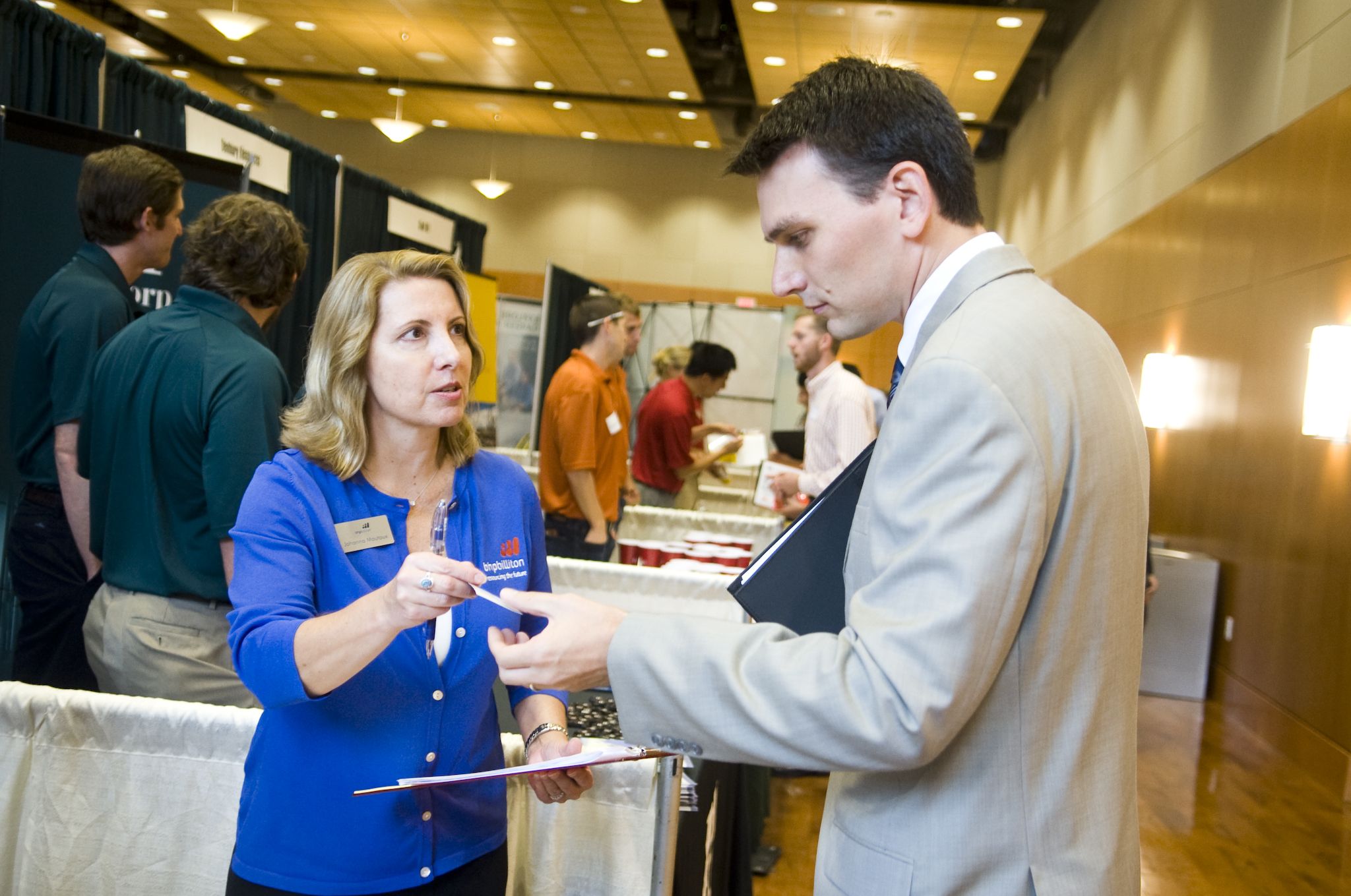 At the fair
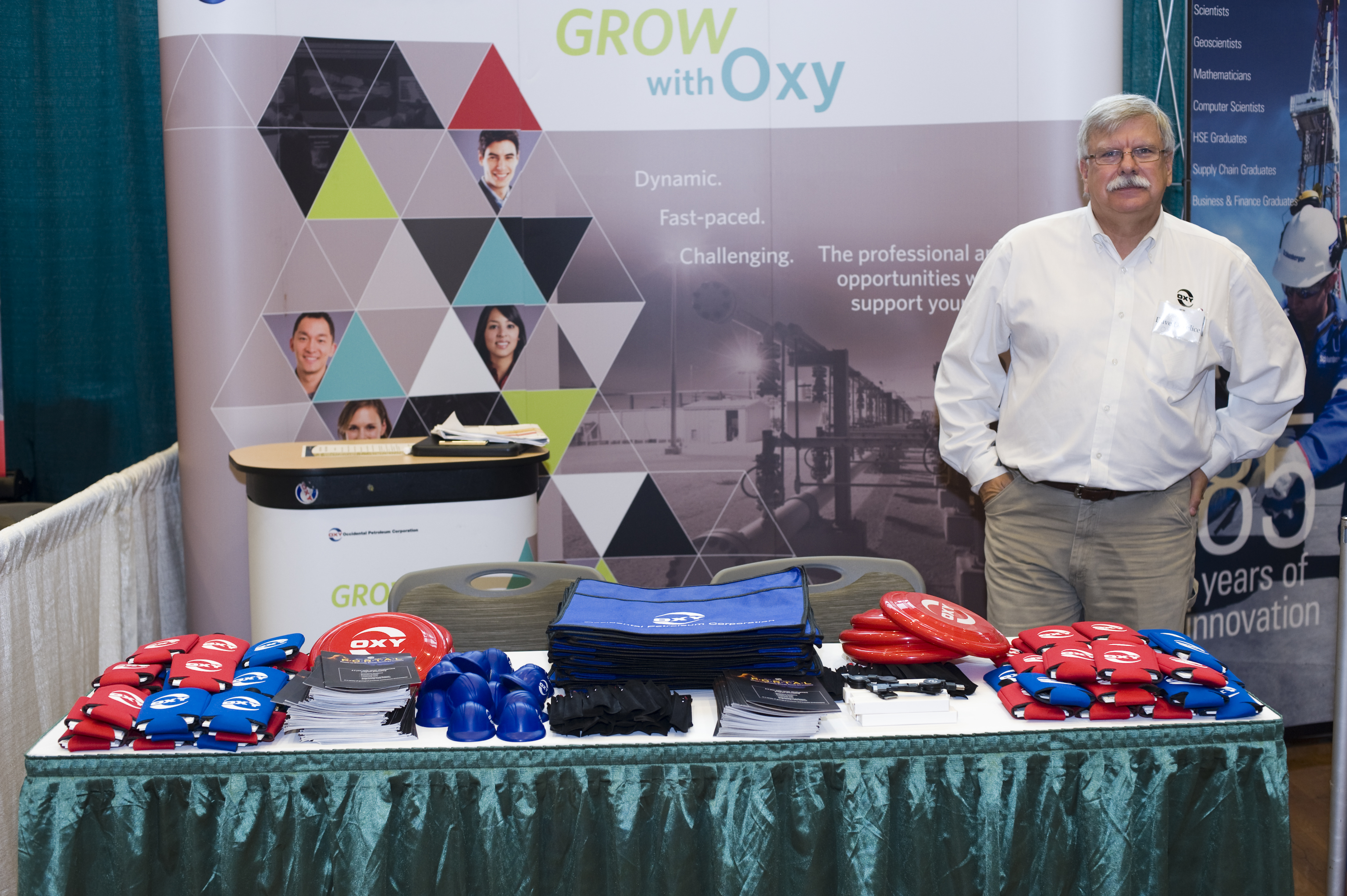 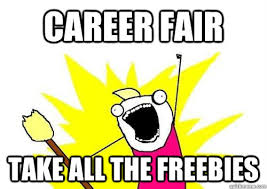 After the fair
Don’t forget to… 
 Send a thank you note
 Prepare for interviews 
 Career Connections online mock interview. Record and critique! 
 Mock Interviews with BHP 9/12
 Resources in Document Library
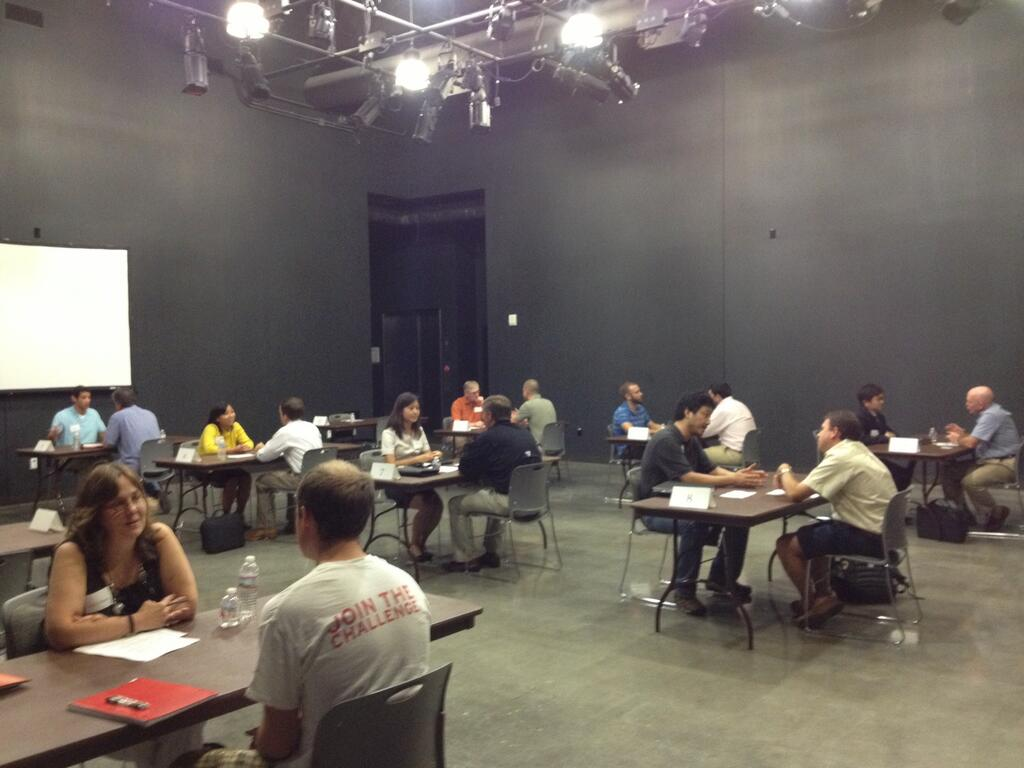 Additional resources on canvas!
RWS F2017 
https://utexas.instructure.com/courses/1211021/pages/resources
Questions?
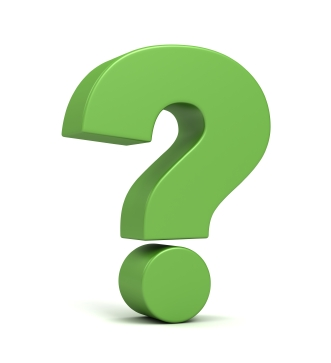 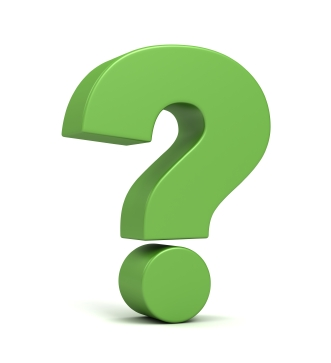 Jennifer JordanCareer Services Director
JGB 2.106A
512-232-0893
jjordan@jsg.utexas.edu